Présentation des pôles d’activités
Table ronde : Le projet 80h 
Jean-Pierre GUERMEUR, enseignant BTS MS SP – Académie de Rennes
Sébastien LEPAYSANT, enseignant BTS MS SP – Académie de Normandie
Patrick GOGNET, enseignant BTS MS SE et SP – Académie de Normandie
Philippe MOALIC, enseignant BTS MS SEF – Académie de Rennes 	
Denis BOISSON, enseignant BTS MS SAE – Académie de Rennes
Julien DRIEU, enseignant BTS MS SEF – Académie de Normandie
Maintenance améliorative
Pôle d’activités n°3 : Maintenance améliorative (Cf. page 20 du GAP et page 102 du réf.)
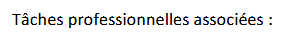 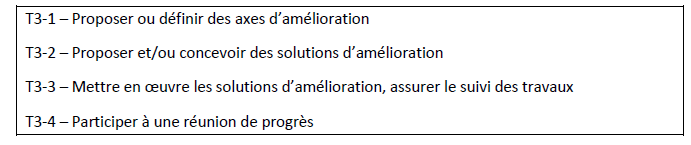 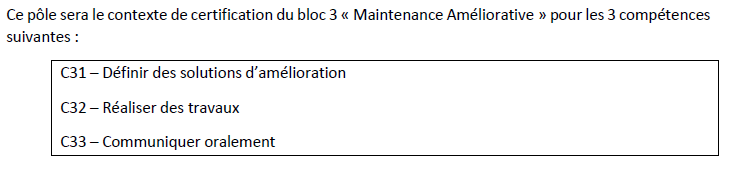 Maintenance améliorative
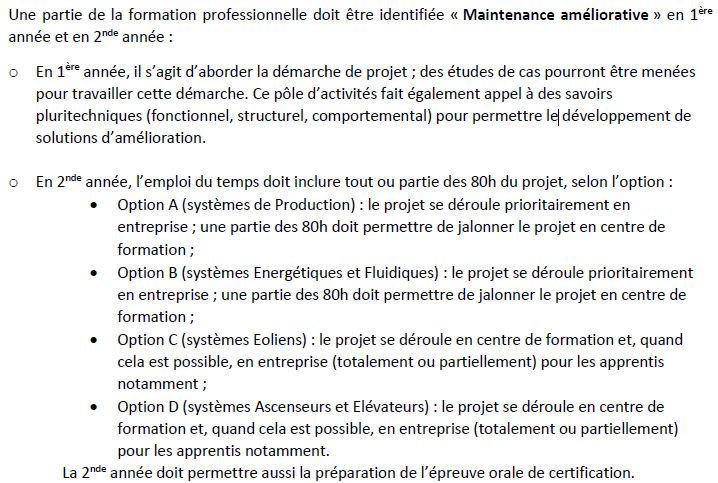 Recommandations 
pédagogiques
L’évaluation du pôle 3 : évaluation certificative associée à l’unité U6 – Maintenance améliorative
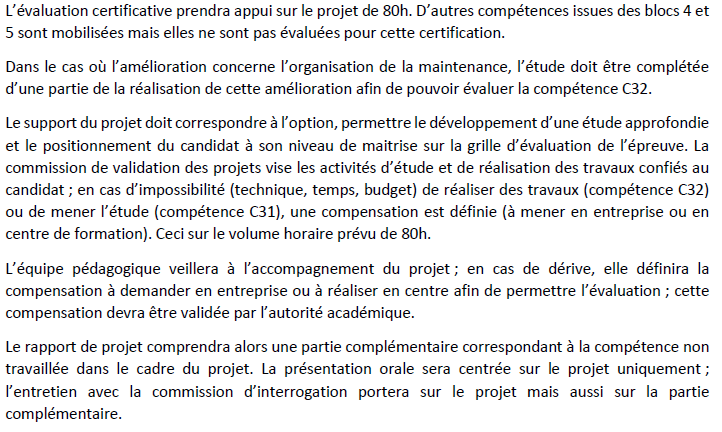 Maintenance améliorative
Des grilles d’aide à l’évaluation ont été élaborées – elles servent lors de la certification et peuvent être utilisées au cours de la formation avec adaptation en définissant en équipe une progressivité dans les attendus.
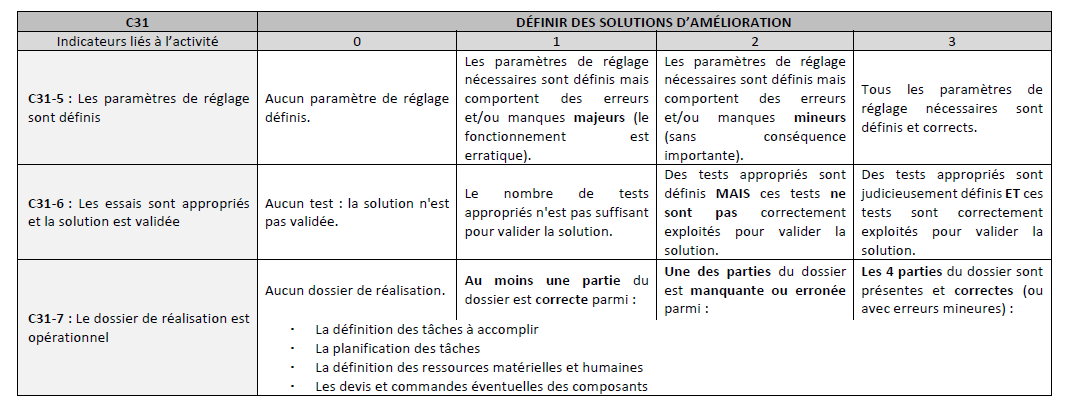 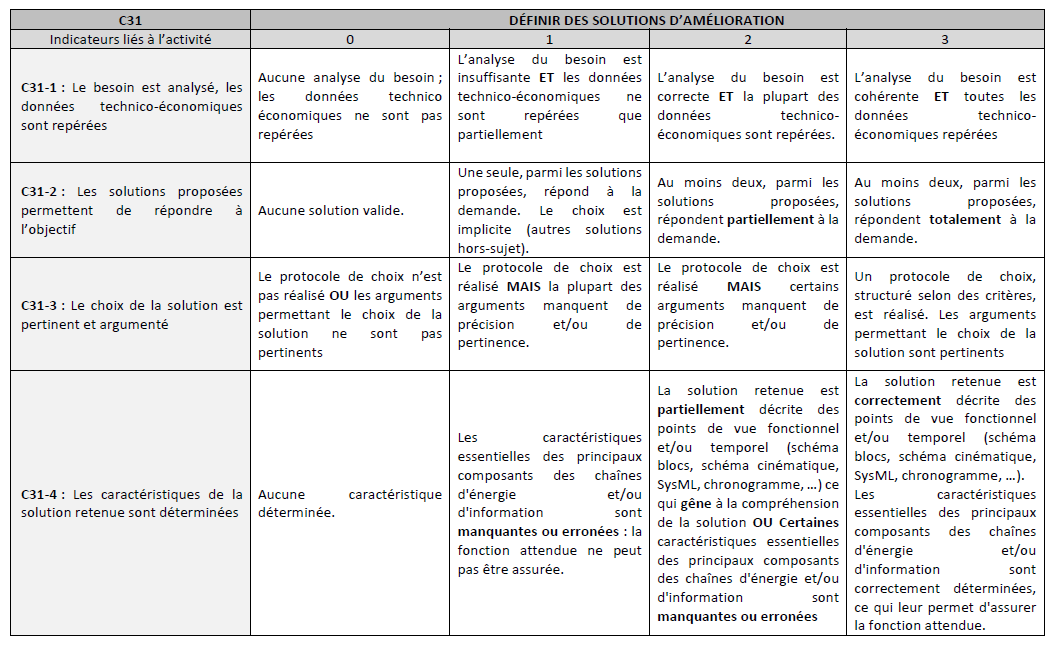 …
RÉNOVATION DU BTS 
MAINTENANCE DES SYSTÈMES
POUR RAPPEL
FORMATION À LA DÉMARCHE DE PROJET DE MAINTENANCE AMELIORATIVE
Option A : Systèmes de Production
Maintenance améliorative
Exemple de projet formatif traité en première année
2H00 par semaine à partir de la Toussaint

Sujet : Remplacement de l’armoire de commande d’une encaisseuse 

Constitution de groupe :  	- 3 étudiants pour la partie armoire électrique
					- 3 étudiants pour la mise en place d’un nouveau pupitre

Une proposition des schémas est faite.
Les programmes de l’automate et de l’IHM sont sous-traités à une autre section du lycée

Dans le cahier des charges donné aux étudiants, on leur précise les dates prévisionnelles des revues de projet ainsi que les attendus sur les grilles de positionnement.
Maintenance améliorative
Exemple de projet formatif traité en première année
Phasage
Phase 1
5 semaines
Revue n°1
Phase 2
10 semaines
Revue n°2
Phase 3
10 semaines
Revue n°3
Maintenance améliorative
Exemple de projet formatif traité en première année
Phase 1
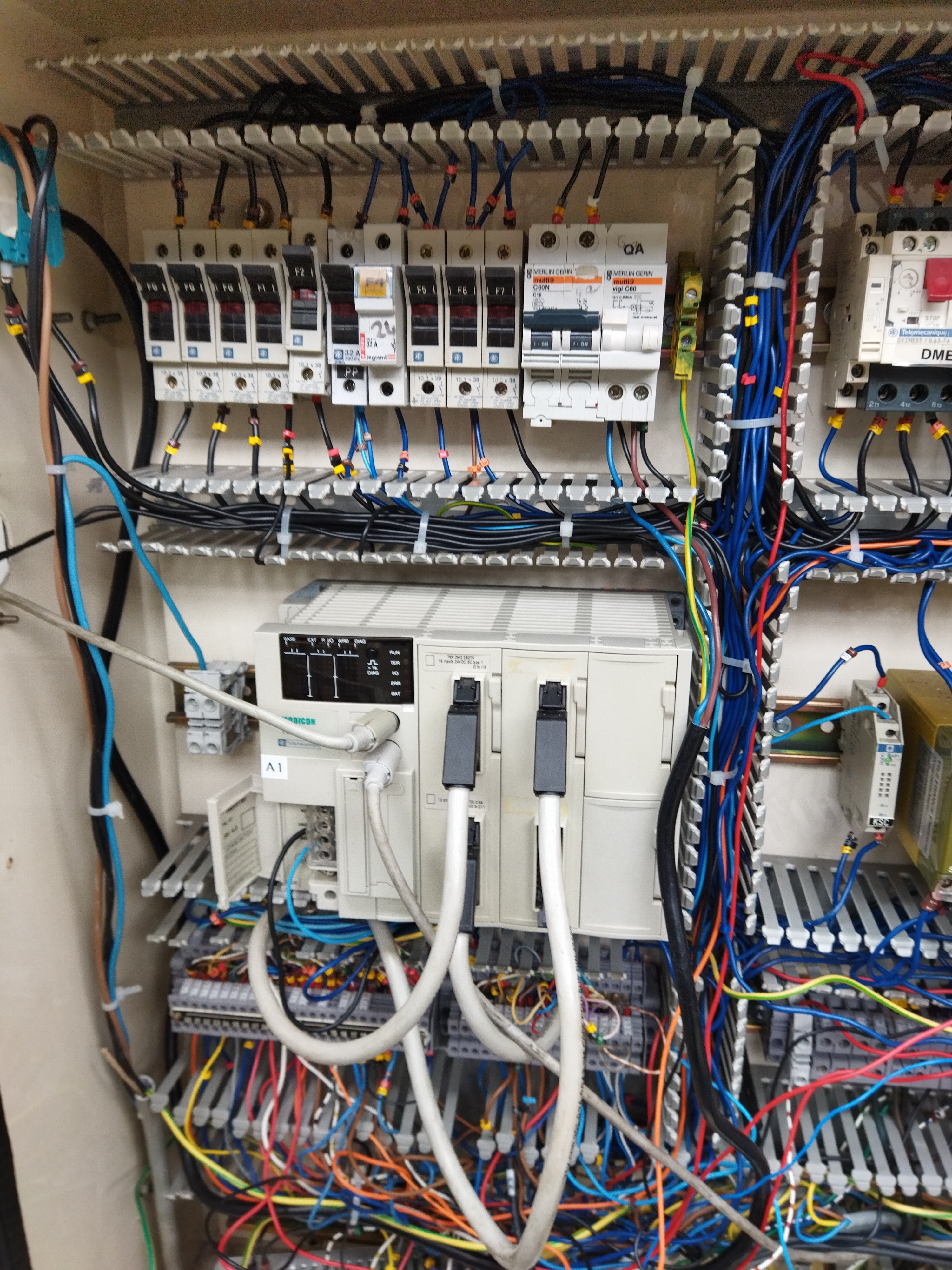 Déroulé des activités:

Décomposition fonctionnelle de la machine.
Une proposition de schéma est fourni.

Début de l’étude des schémas proposés.

Premières propositions d’ajustement des schémas 
afin d’optimiser la place dans l’armoire.
Maintenance améliorative
Contenu de la  revue de projet n°1
Maintenance améliorative
Contenu de la  revue de projet n°1
Maintenance améliorative
Exemple de projet formatif traité en première année
Phase 2
Evolutions apportées par les étudiants sur le schéma
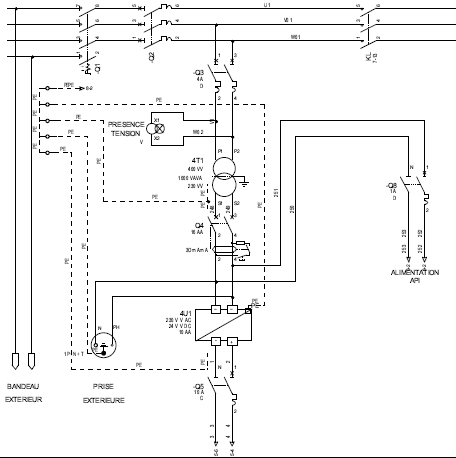 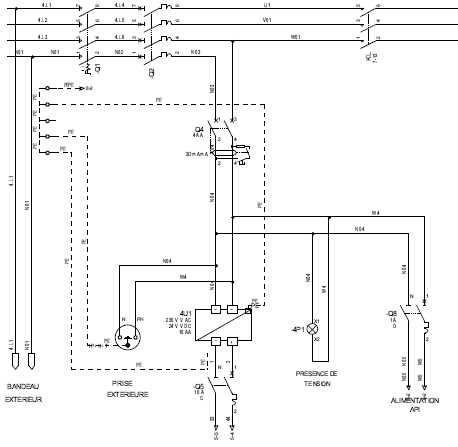 Maintenance améliorative
Exemple de projet formatif traité en première année
Phase 2
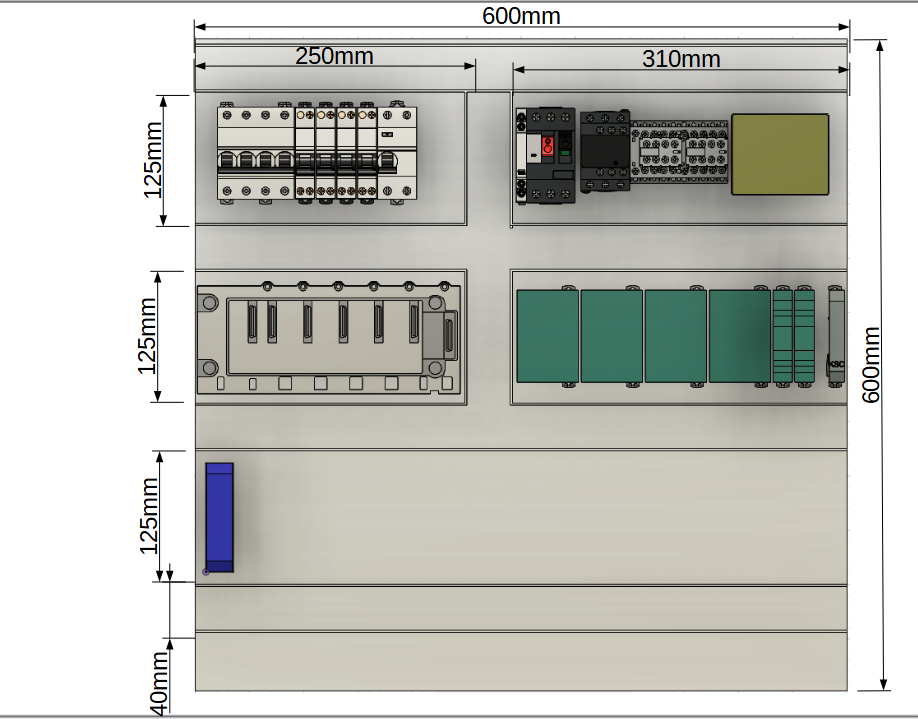 Déroulé des activités :

Recherche nouvelle implantation.

Élaboration listing matériel.

Préparation devis.
Maintenance améliorative
Exemple de projet formatif traité en première année
Phase 2
Un machine communicante
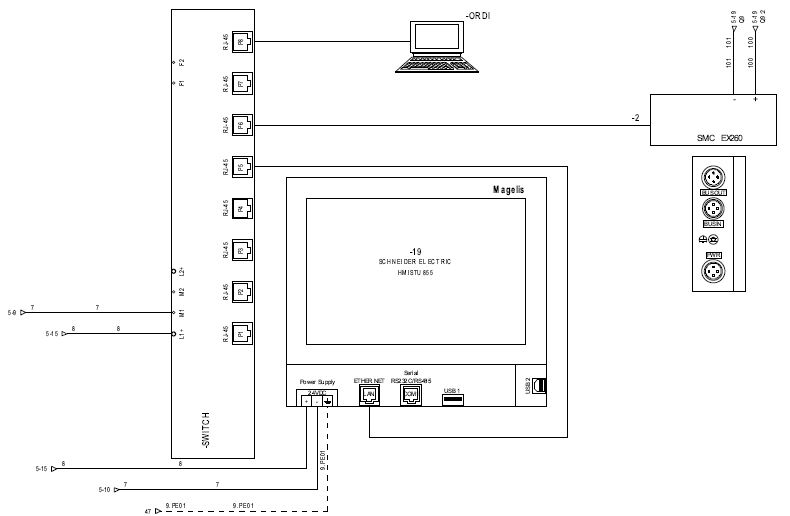 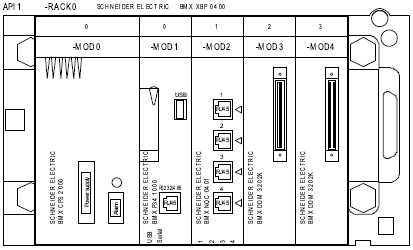 Maintenance améliorative
Exemple de projet formatif traité en première année
Phase 2
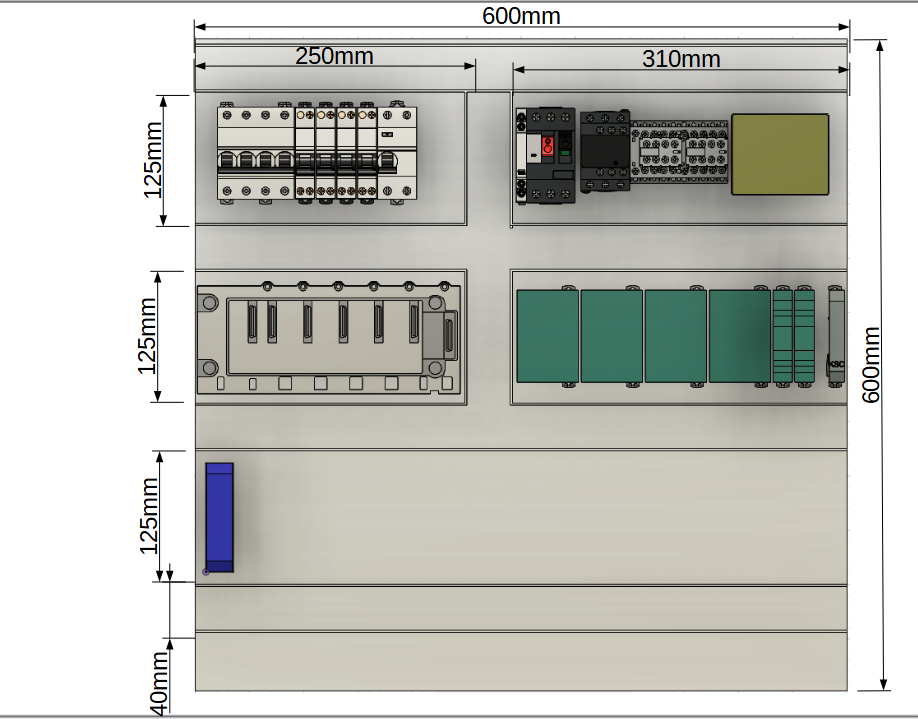 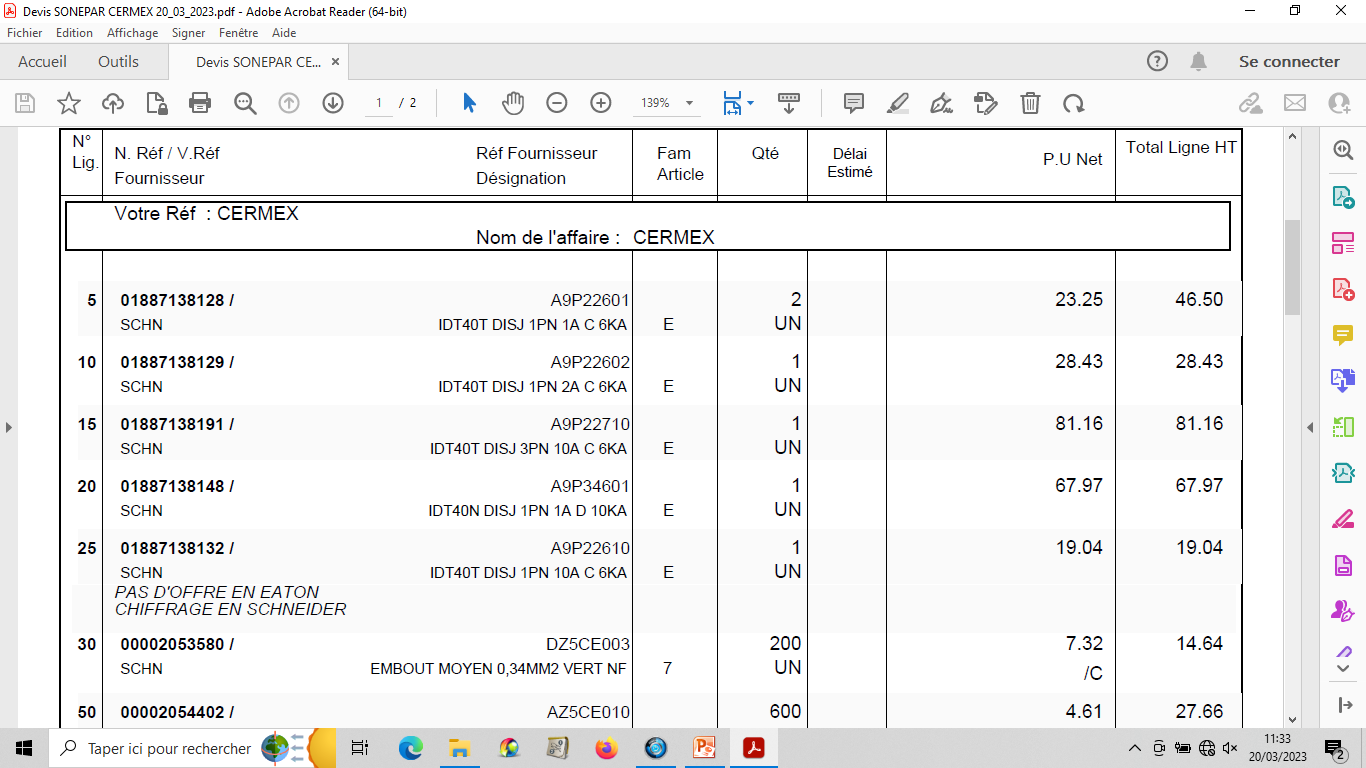 Maintenance améliorative
Contenu de la  revue de projet n°2
Maintenance améliorative
Contenu de la  revue de projet n°2
Maintenance améliorative
Exemple de projet formatif traité en première année
Phase 3
Démontage ancienne armoire ;
Mise en place des nouveaux composants ;
Raccordement des composants entre eux ;
Essais des liaisons électriques ;
Transfert de l’équipement à la section chargée d’implanter le programme.
Maintenance améliorative
Contenu de la  revue de projet n°3
Maintenance améliorative
Contenu de la  revue de projet n°3
Maintenance améliorative
Evaluation - Positionnement dans un outil de suivi / Cpro
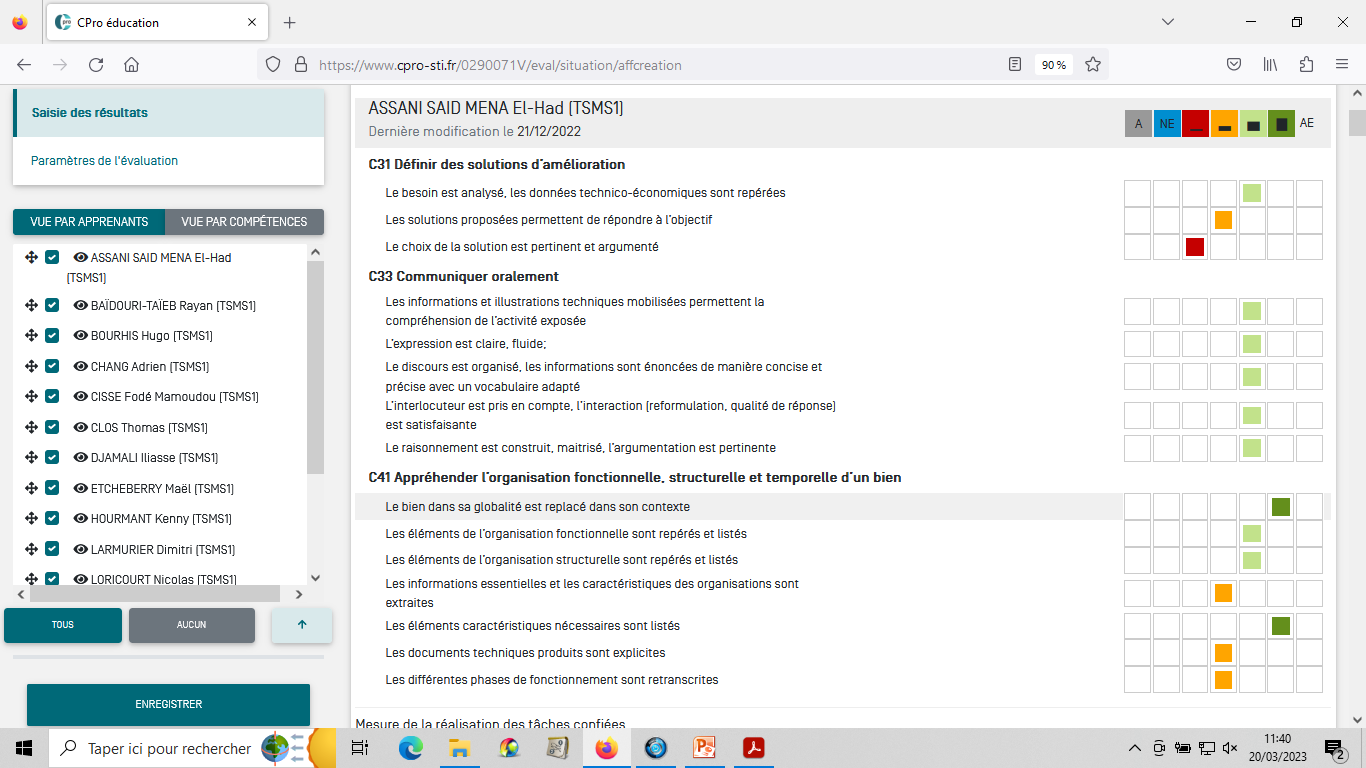 Elève1
Maintenance améliorative
Positionnement – Suivi dans l’année
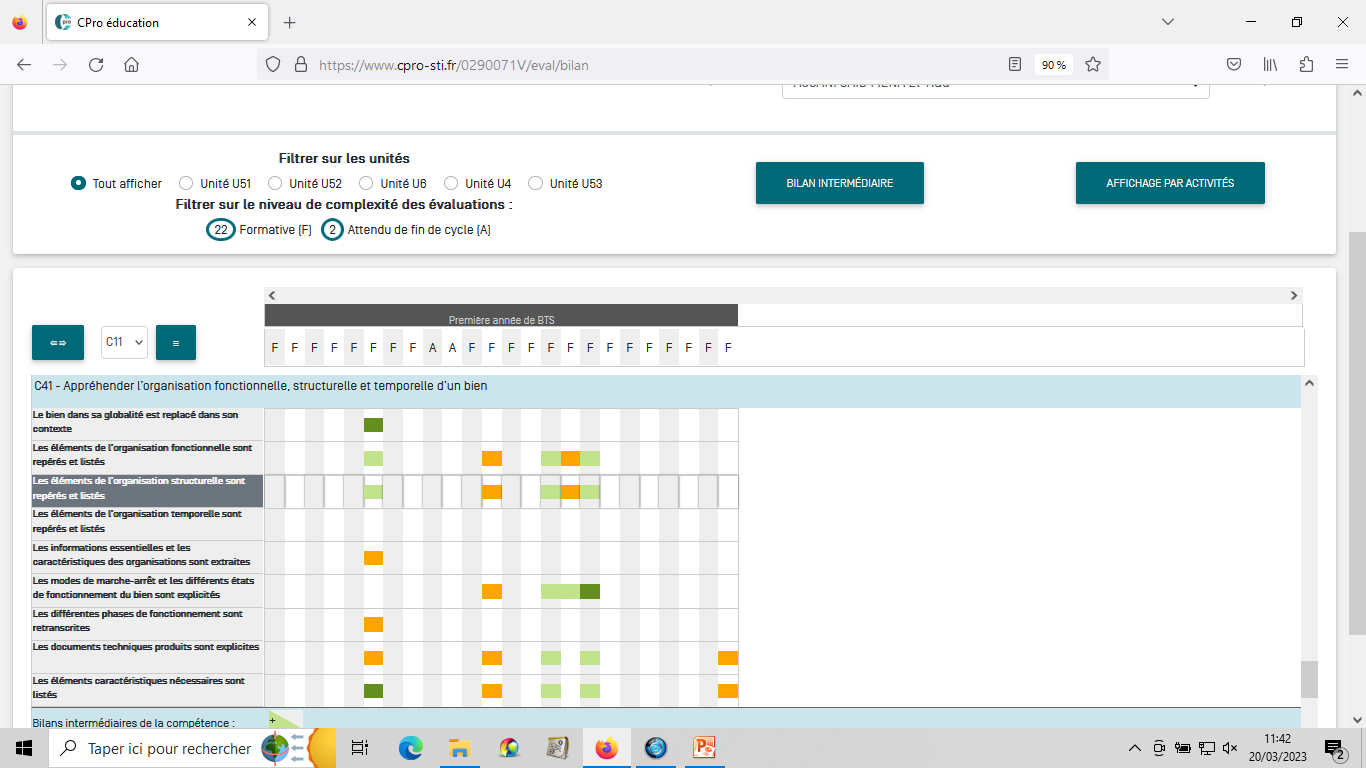 RÉNOVATION DU BTS 
MAINTENANCE DES SYSTÈMES
EXEMPLE DE PROJET DE MAINTENANCE AMELIORATIVE
Option C : Systèmes éoliens
RÉNOVATION DU BTS 
MAINTENANCE DES SYSTÈMES
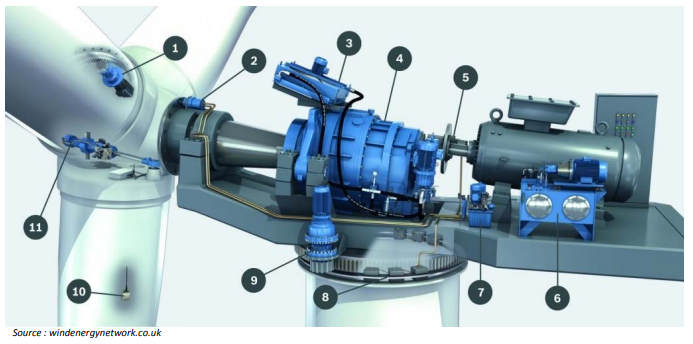 Lycée Guy de Maupassant – Fécamp (76) – Patrick GOGNET
Contexte professionnel
La variation de l’orientation du vent  peut conduire la nacelle d’une l’éolienne à suivre cette orientation au-delà d’un tour. 
Le système anti-torsion du câble, entre la nacelle et le pied de mat, prévoit la possibilité pour la machine d’exécuter un maximum de ± 3 tours pour une hauteur de mat de 80m.
Câble entre la nacelle et le pied de mat
RÉNOVATION DU BTS 
MAINTENANCE DES SYSTÈMES
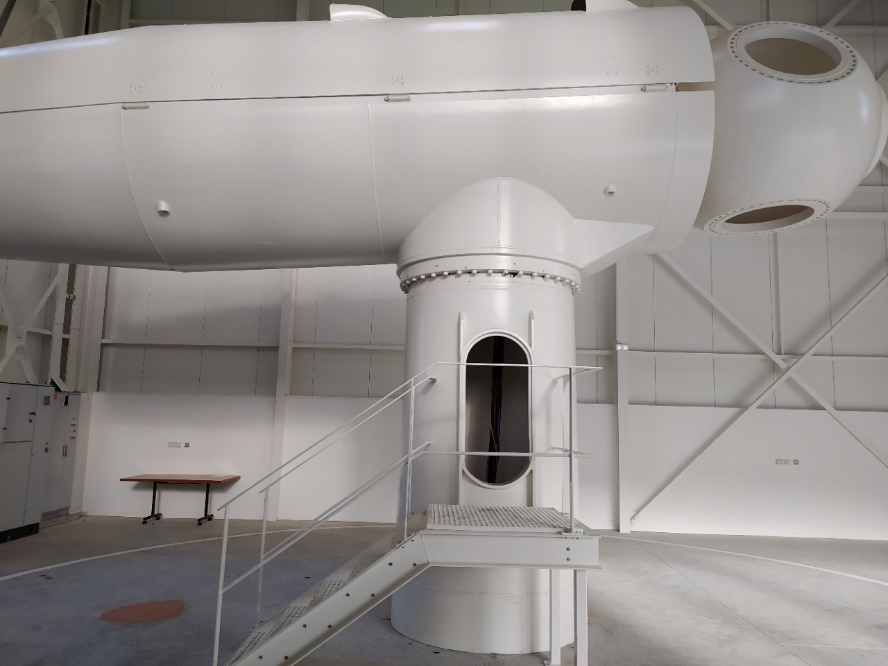 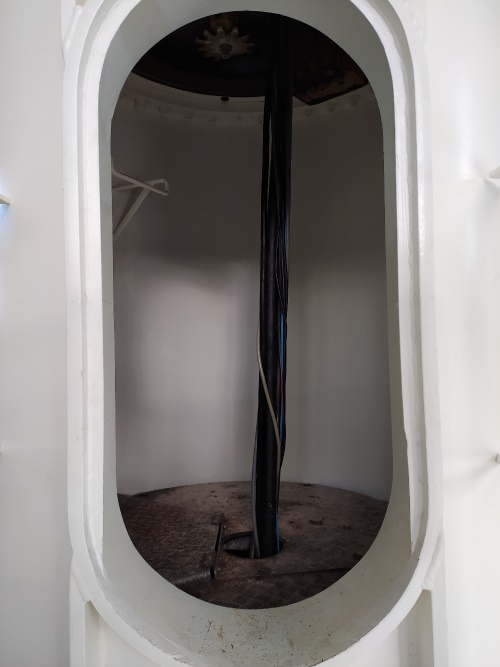 Support du projet : 
Nacelle N43 – Bâtiment Eolien
La nacelle N43 du lycée a été installée sur un mat réduit à 3m environ.
Objectif du projet : 
Adapter le système de sécurité anti-torsion à la hauteur du mat installé. Prévoir une solution redondante et un affichage de la position réelle (en tours et/ou degrés)
RÉNOVATION DU BTS 
MAINTENANCE DES SYSTÈMES
Objectifs intermédiaires du projet
Analyser la solution actuelle de détection de la position angulaire de la nacelle
Proposer une solution pour la valeur maximale de rotation admissible dans les deux sens pour le mat raccourci
Proposer une solution redondante de détection afin d’assurer la sécurité en cas de dysfonctionnement de la solution existante
Prévoir un affichage de la position angulaire de la nacelle
RÉNOVATION DU BTS 
MAINTENANCE DES SYSTÈMES
Répartition des objectifs pour 2 étudiants
RÉNOVATION DU BTS 
MAINTENANCE DES SYSTÈMES
Chronologie du projet – Jalonnement via les revues de projet
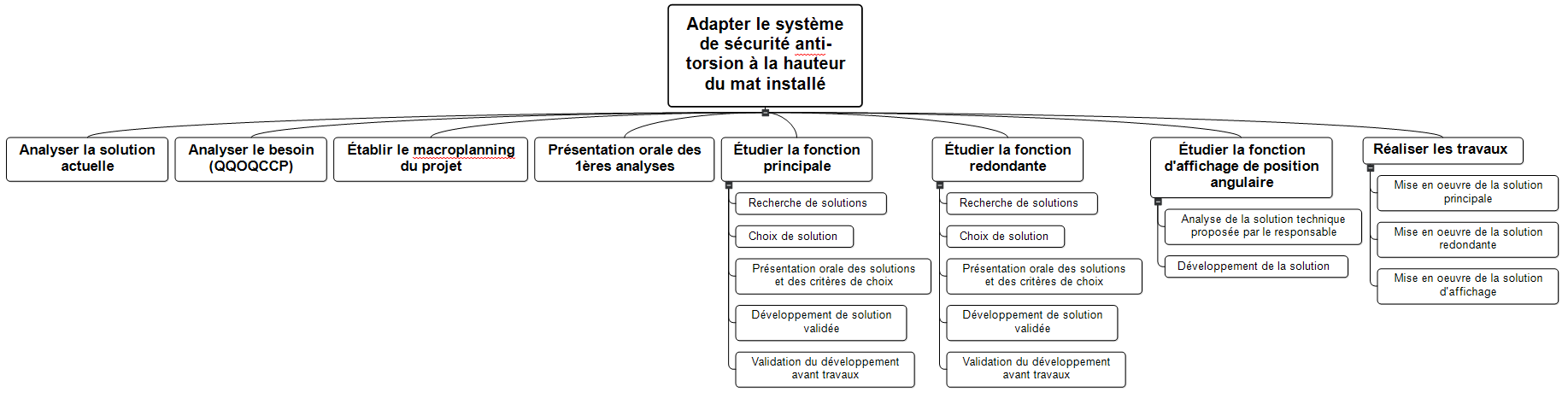 Revues de projets alimentant le bilan de compétences (Compétence C33 : Communiquer oralement) ; validation des études et choix intermédiaires
Etudiants 1 et 2 en // ou ensemble (30h)
Etudiants 1 et 2 en // 
(25h chacun )
Etudiants 1 et 2 ensemble (15h)
Etudiants 1 et 2 ensemble (10h)
80 heures
RÉNOVATION DU BTS 
MAINTENANCE DES SYSTÈMES
EXEMPLE DE PROJET DE MAINTENANCE AMELIORATIVE
Option D : Systèmes énergétiques et fluidiques
RÉNOVATION DU BTS 
MAINTENANCE DES SYSTÈMES
Lycée Mendes France – Rennes (35) – Philippe MOALIC
RÉNOVATION DU BTS 
MAINTENANCE DES SYSTÈMES
Exemples de projets possibles d’amélioration option MSEF
RÉNOVATION DU BTS 
MAINTENANCE DES SYSTÈMES
Exemples de projets possibles d’amélioration option MSEF
RÉNOVATION DU BTS 
MAINTENANCE DES SYSTÈMES
Exemples de projets possibles d’amélioration option MSEF